PLAN DE AFACERI
 al   ÎI ,,Hasani Danielle”
privind iniţierea afacerii
 de Producerea  Fortanului Mic ,Mare
 
Satul Bardar. R. Ialoveni 
Administrator: Hasani Danielle
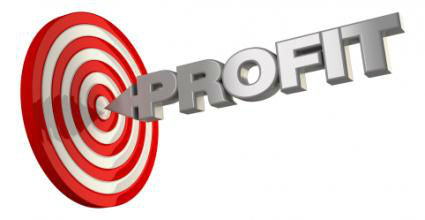 Scopul:
În anul 2022,îmi propun sa lansez  afacerea de Producerea Fortanului care va avea un profit lunar de 12000. Afacerea va oferi fortan mic(10*20*40cm), mare(20*20*40cm) ca  produs de constructie destinat  tuturor  gospodarilor  care  locuiesc  in  această  localitate.
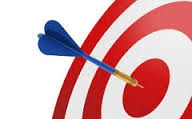 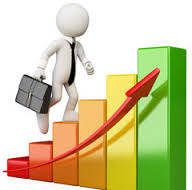 Obiectivele afacerii:
Oferirea reducerilor de 5% din prețul produsului  pentru clienți fideli în simestrul 2 anului 2022.
Stabilirea unui program  de lucru 8 ore pe zi la deschiderea afaceri în simestru 1 anului 2022.
Crearea a trei locuri de muncă în calitate de 1 antreprenor şi 2 muncitori  la deschiderea afacerii la finele lunii  Februarie  2022.
Semnarea unui contract cu o întreprindere ,,Magazin de materiale de construcţie” pentru comercializare a produsului în simestrul 2 anului 2022
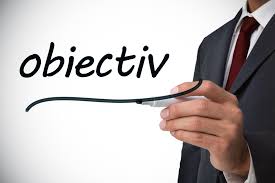 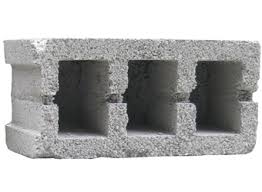 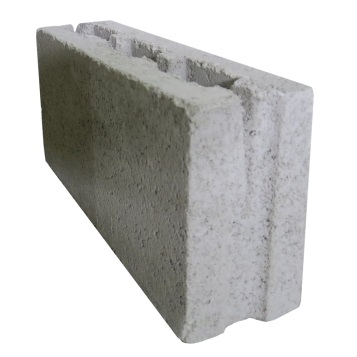 Descrierea produsului :
ÎI ,, Hasani Danielle,,va produce unul din materialele de construcţie, Fortan mic, mare. Conform procesului tehnologic. Calitate înalta
Blocurilor de fortan mic şi mare este rexistent la factori atmosferici ,reducerea   pierderilor   de căldura cu 15 % ,rezistenţa mecanica... .
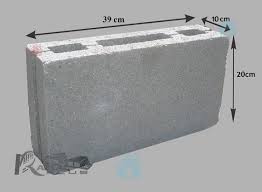 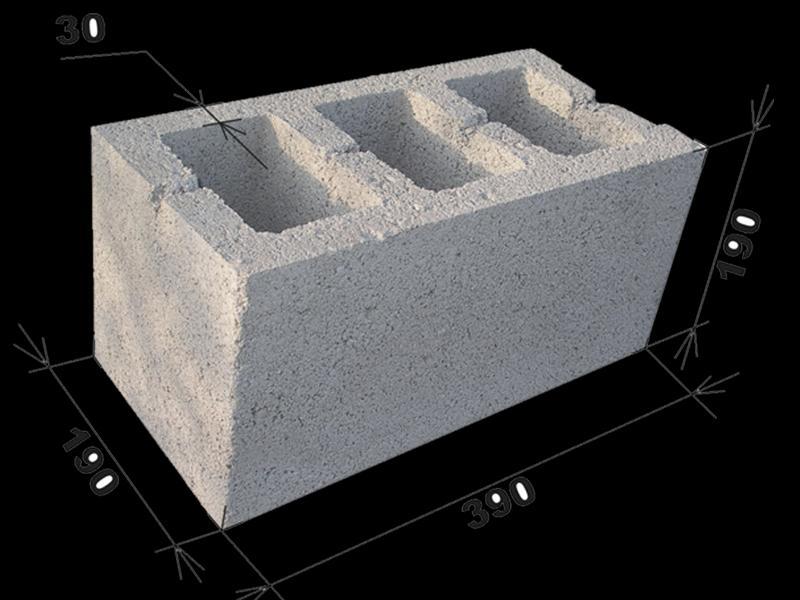 Analiza SWOT
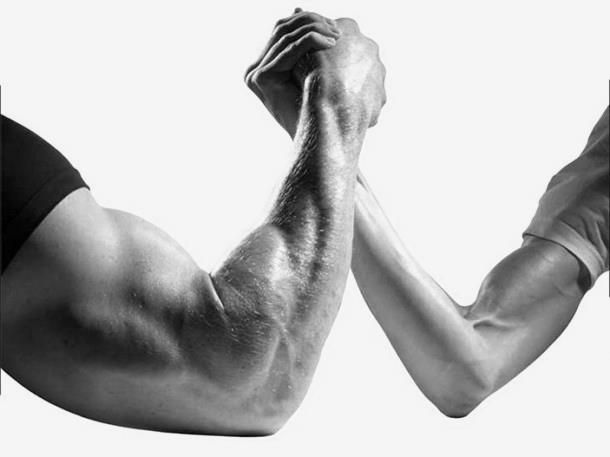 Puncte slabe
Puncte tari
Insuficiența noilor utilaje,
Surse reduse pentru extindere,
Necesitatea de reparație a atelierului.
Amplasare avantajoasă,
Prezența clienților,
Cadre calificate,
Preț accesibil,
Analiza SWOT:
Riscuri
Oportunități
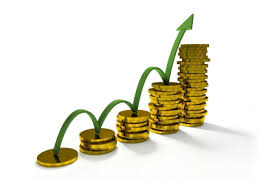 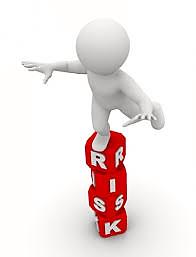 Majorarea prețurilor la materia primă,
Perderea muncitorilor calificați,
Devalorizarea leului.
Uzarea utilajelor.
Apariția noilor utilaje pe piață,
Stare buna a drumurilor,
Extindere afacerii. 
Lipsa concurenţilor
Marketing
Promovarea afacerii mele se bazeaza pe reclame in diferite forme :
Impartire prin plianturi , promovarea pe retelele de socializare, pe panouri de publicitate, la diferite canuluri de TV , in ziare.., pot sa es in evidenta oameni sa trage atentia ca produsele pe care le ofer sunt cu un pret mai scazut fata de alti  antreprenori ceia ce imi ofera un avantaj in fata acestora , In fata localului atasez un  manechin conflabil care imi reprezinta afacerea mea.
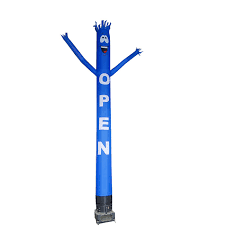 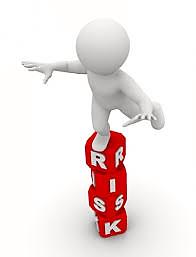 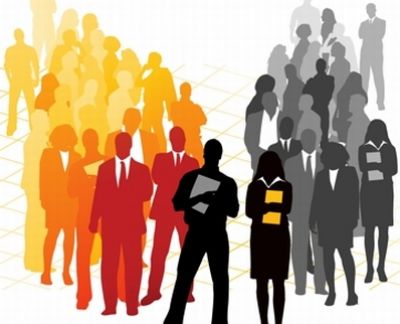 Resurse umane:
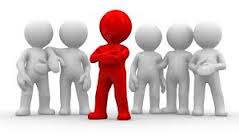 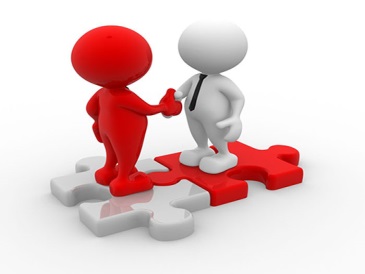 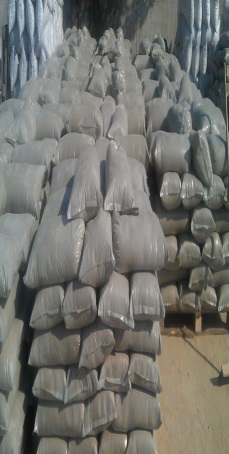 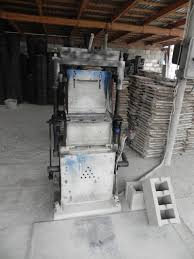 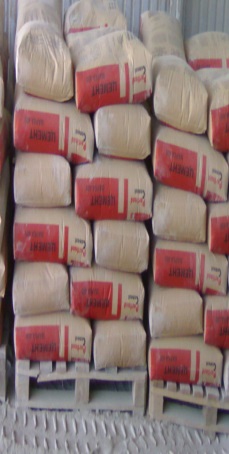 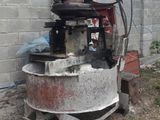 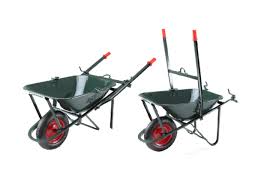 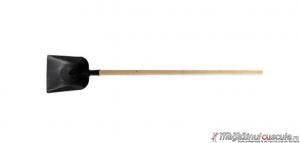 Resurse materiale: